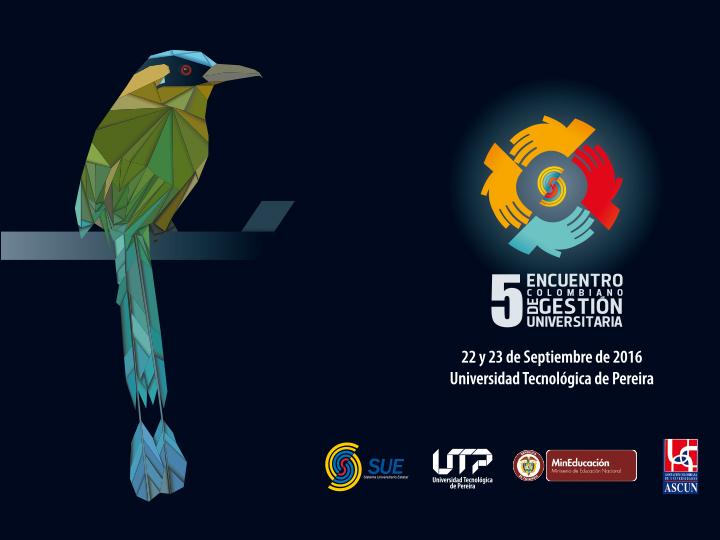 DISEÑO E IMPLEMENTACIÓN DE UN INSTRUMENTO DE MEDICIÓN DEL CLIMA ORGANIZACIONAL
Yida Arias
Francisco Páez,  Heidi Uesseler y Caroline Méndez 



Pontificia Universidad Javeriana
Bogotá - Colombia
La Universidad Javeriana en cifras
18 facultades
38 programas de pregrado
135 programas de posgrado
23.270 estudiantes
1.431 Profesores de planta
2.237 Profesores de hora cátedra
1.800 Personas administrativas
110 Aprendices SENA
[Speaker Notes: Fundada por la Compañía de Jesús en 1623, es una Universidad Católica, reconocida por el Estado colombiano, cuyos objetivos son servir a la comunidad humana, en especial a la colombiana, procurando instaurar una sociedad más civilizada, más culta y más justa, inspirada por los valores del Evangelio. Promueve la formación integral de las personas, los valores humanos, el desarrollo y transmisión de la ciencia y la cultura, y aportar al desarrollo, orientación, crítica y transformación constructiva de la sociedad.]
La Universidad Javeriana en espacios
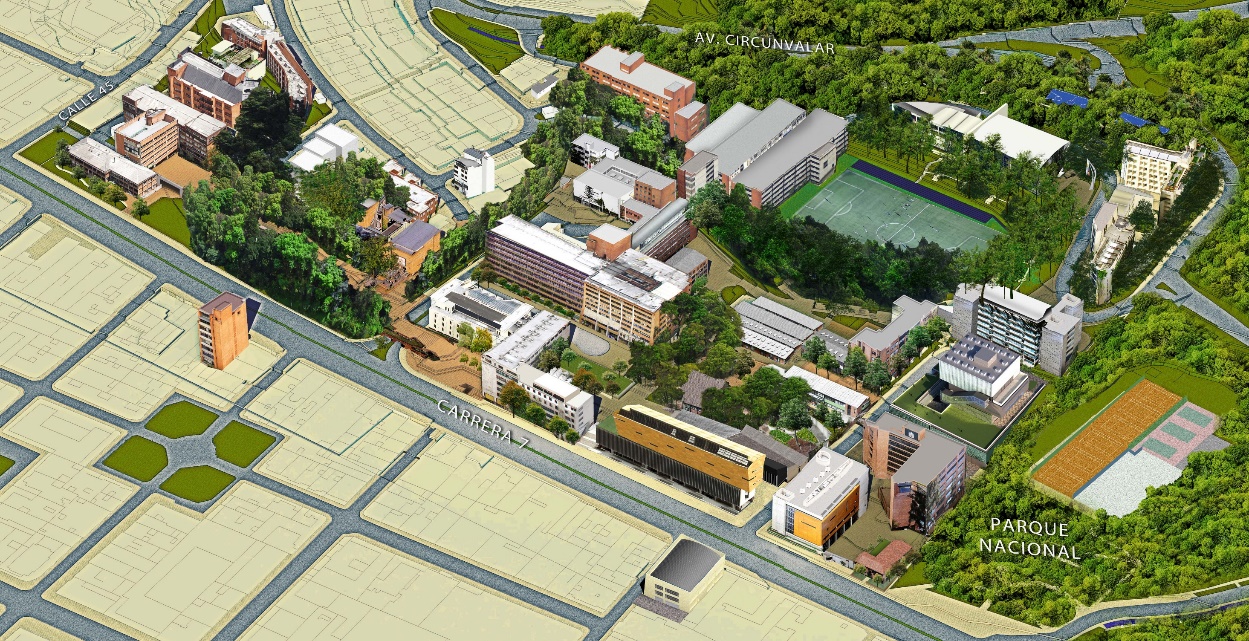 18 hectáreas
[Speaker Notes: Son 180,000 metros cuadrados algo así como 18 manzanas (100 mts cuadrados)]
El instrumento no mostraba las realidades particulares 
Las personas no se identificaban con los referentes empresariales 
La baja participación no permitía generalizar los resultados.
La confidencialidad de los ítems dificultaba la comprensión de los resultados
Mediciones 2008 y 2011
Inquietudes
Aspectos positivos
Contar con un referente externo
Evidenciar avances en la gestión a nivel institucional
Ampliación de beneficios extralegales 
Consolidación del proceso de Clima como un elemento importante para la consecución de metas
Mayor apropiación del tema condujo a reflexiones y acciones de mejoramiento en las Unidades
Construcción del instrumento institucional de medición de Clima Organizacional
Decisión 1: Enfoque Sistémico
Compromiso con las funciones de la Universidad
Sentido y misión
de la Universidad
Formación Integral
Sentido de Comunidad
Macro
Dinámicas Organizacionales
Disponibilidad de Recursos
Comunicación
Disposición al cambio
Meso
Relaciones Intepersonales
Relaciones interpersonales
Trabajo colaborativo
Micro
Liderazgo
Prácticas de Liderazgo
Categoría
Nivel
Dimensión
Decisión 2: Teoría de la Percepción
OBJETIVA
El clima es el conjunto de características medibles, perdurables y tangibles de la organización.

SUBJETIVA - COLECTIVA
Clima  como la percepción colectiva de la organización en su conjunto y/o de cada uno de sus sectores. 
Los miembros comparten una visión global de la institución a la que pertenecen.

SUBJETIVA - INDIVIDUAL
Cada persona elabora su propia visión de la organización y de las cosas que en ella suceden.
El clima se reduce a un constructo personal.
Definición de Clima Organizacional
El conjunto de percepciones que los miembros de la Universidad tienen del sentido y misión de la organización, las dinámicas organizacionales, las relaciones interpersonales y la forma de liderazgo, que se evidencian en patrones recurrentes de actitudes, opiniones y emociones.
Énfasis en las percepciones
Conciliación entre lo individual y lo colectivo
Áreas de diagnóstico:
Sentido y misión de la universidad
Dinámicas organizacionales
Relaciones interpersonales
Liderazgo
Componentes psicométricos:
Actuar
Pensar
Sentir
Decisión 3: Teoría de Respuesta al Ítem
Metodología participativa:
Fase 1
Fase 2
Fase 3
Fase 4
Aplicación del instrumento 
y procesamiento de datos
Prueba piloto
Validación  de contenido
Def. de dimensiones, variables e ítems
Representantes de diferentes niveles
Jueces
expertos
grupos focales
Modelo conceptual y metodológico
Campaña de aplicación y presentación
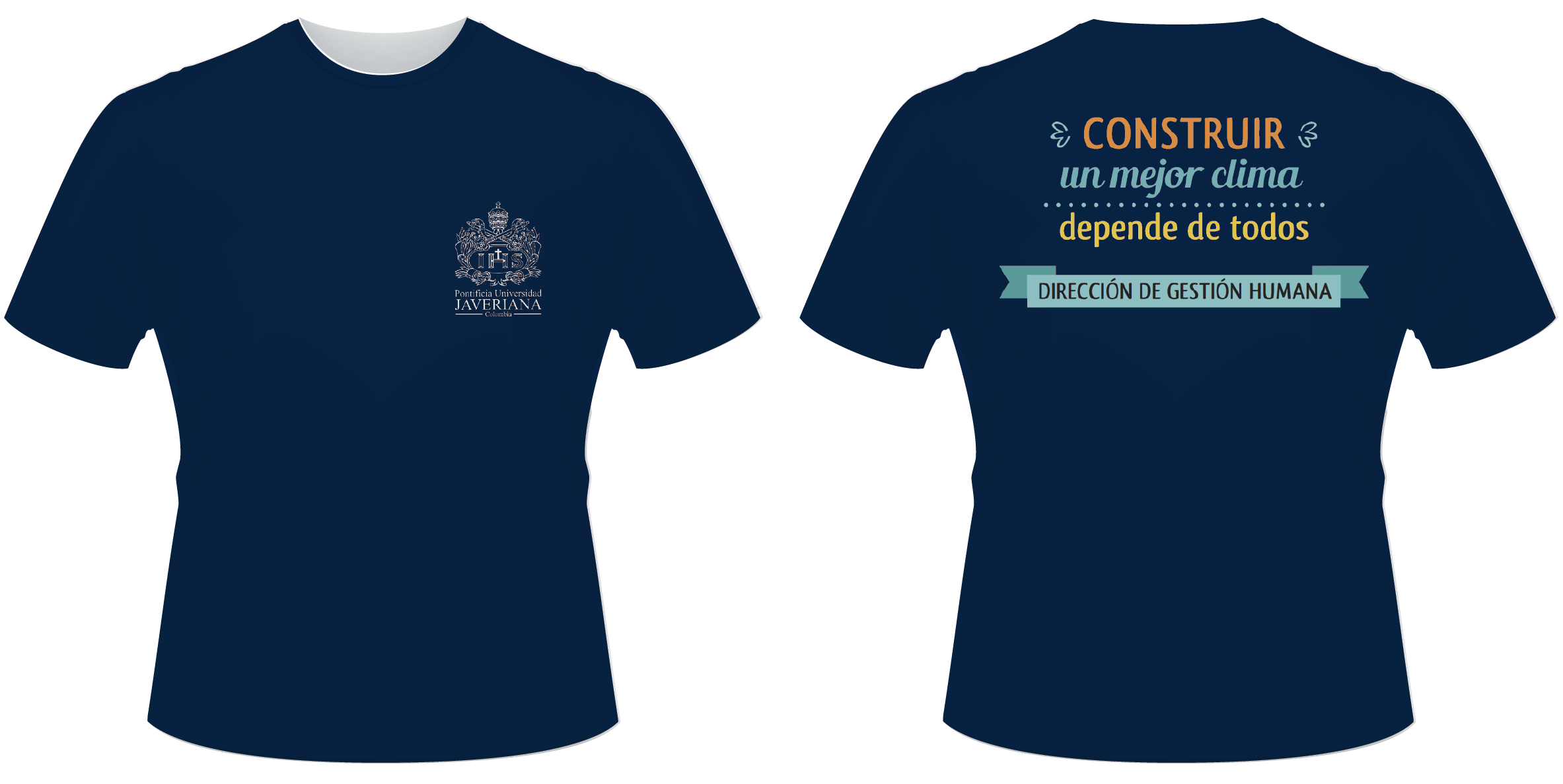 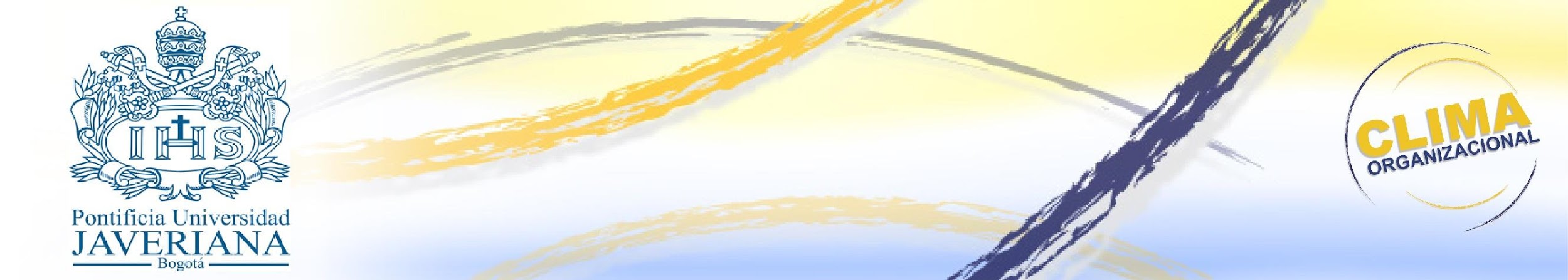 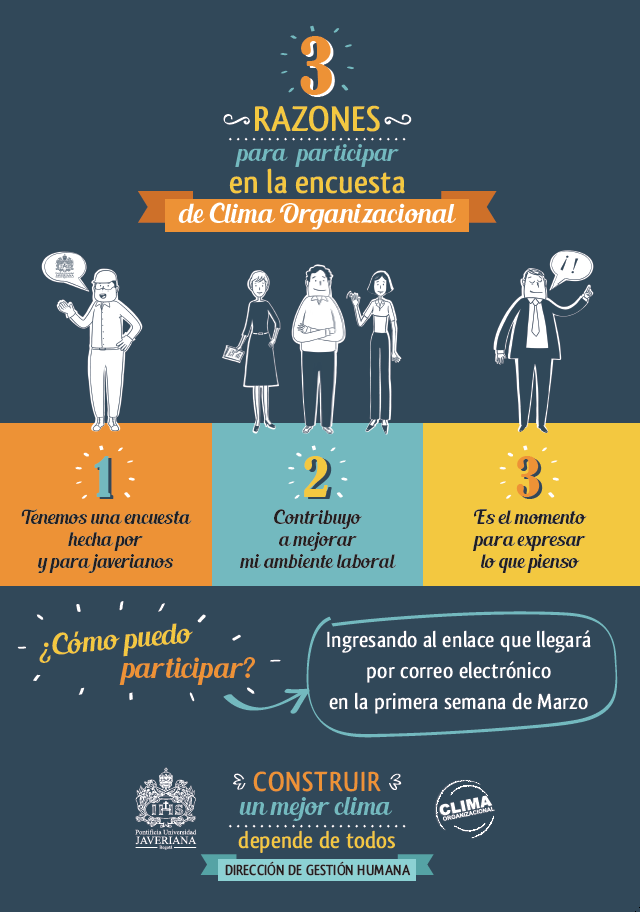 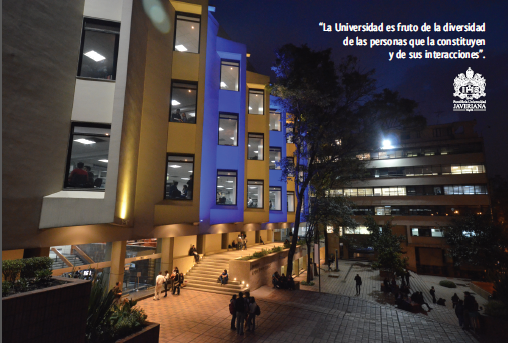 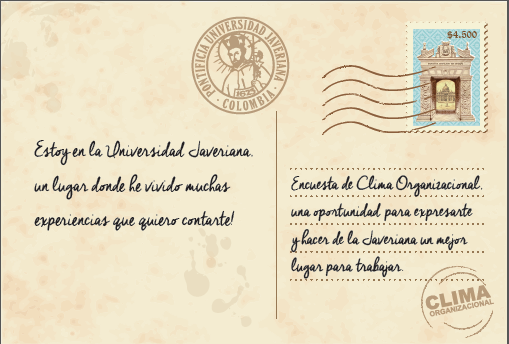 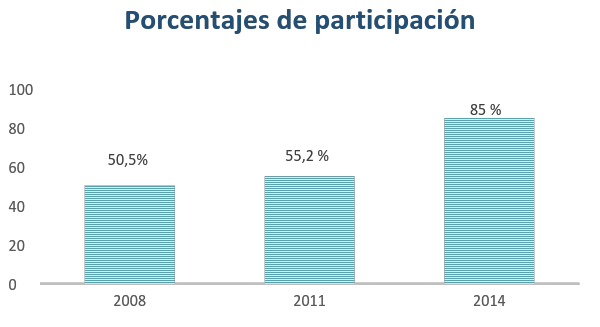 Número de encuestados: 2308 de 2709 personas de planta invitadas
Confiabilidad: α = ,97
Conclusiones
Modelo teórico y estadístico
Perspectiva sistémica
Percepciones para conocer la experiencia subjetiva
Diferencial Semántico de Osgood
Teoría de Respuesta al Ítem
Aprendizajes logrados:
“No ser perezosos metodológicamente”
“Crear sinergia entre la academia y la gestión administrativa”
“Escuchar a los participantes antes, durante y después de aplicar el instrumento”
GRACIAS!
Contacto: yida.arias@javeriana.edu.co